People who help me and look after me: People who are important to me
I can identify the adults in my life who help, care for me and look after me.
I can talk about how adults help, care and look after me.
I can name who I can go to with a question or a worry or if I need help.
rshp.scot
Helping and caring for others.
rshp.scot
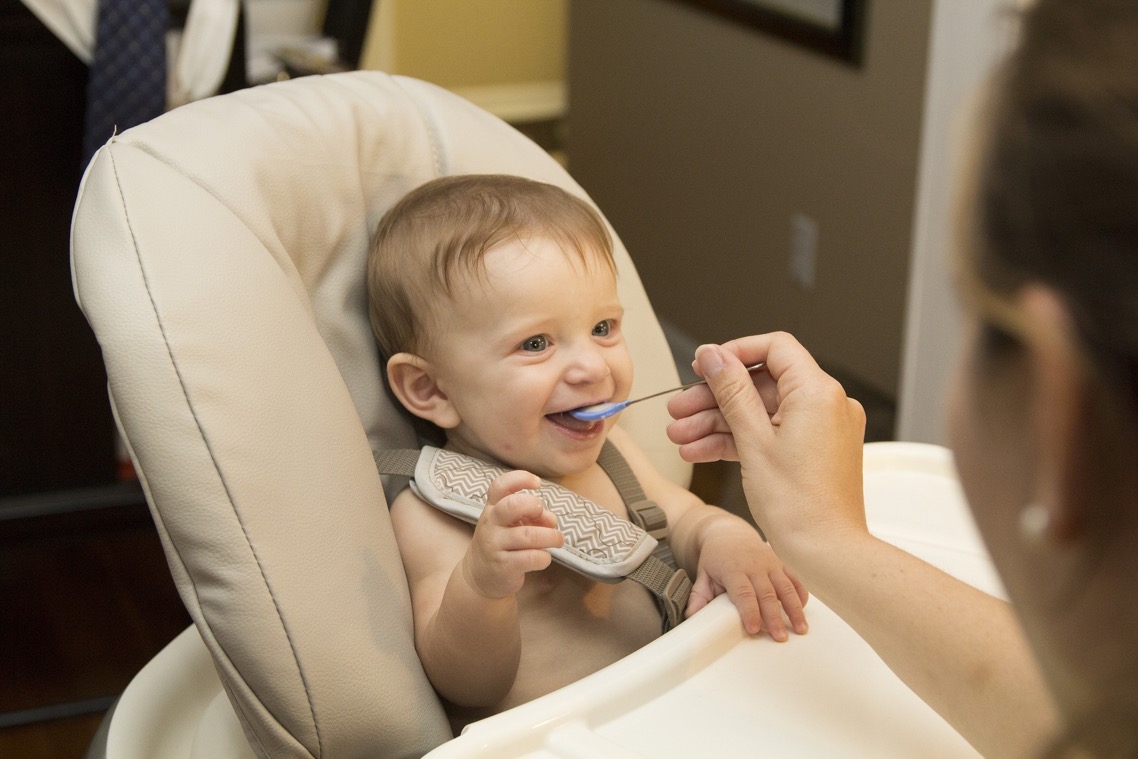 rshp.scot
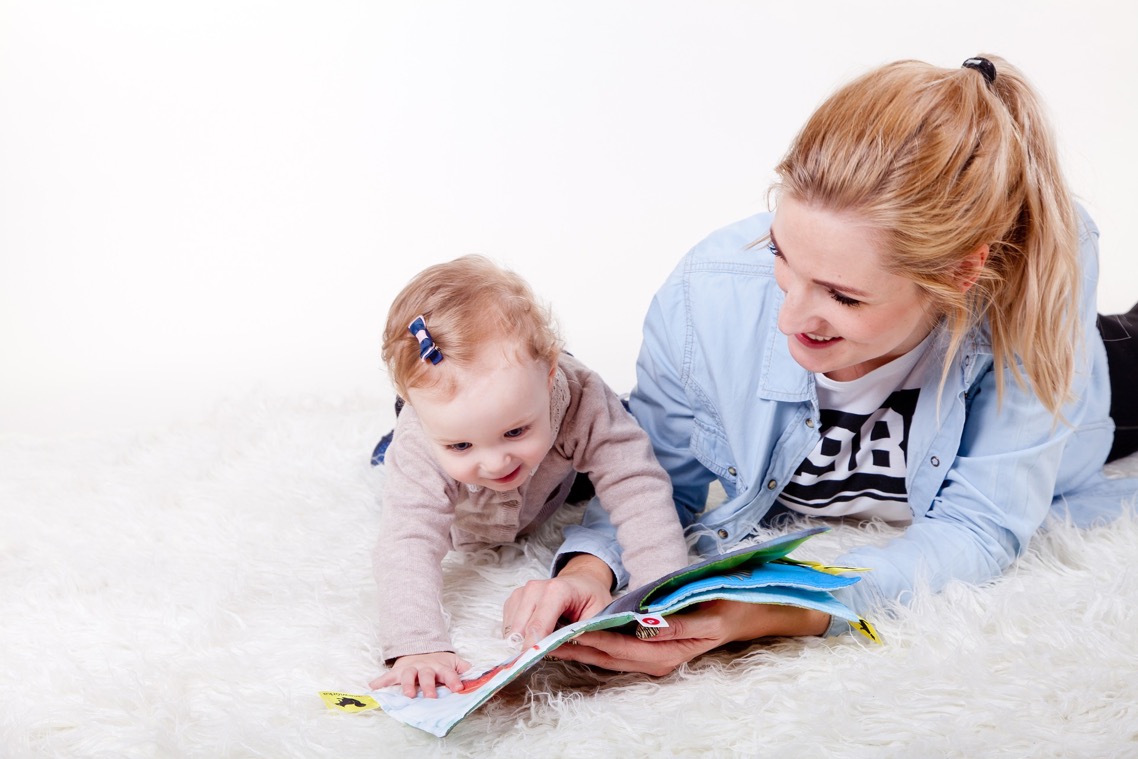 rshp.scot
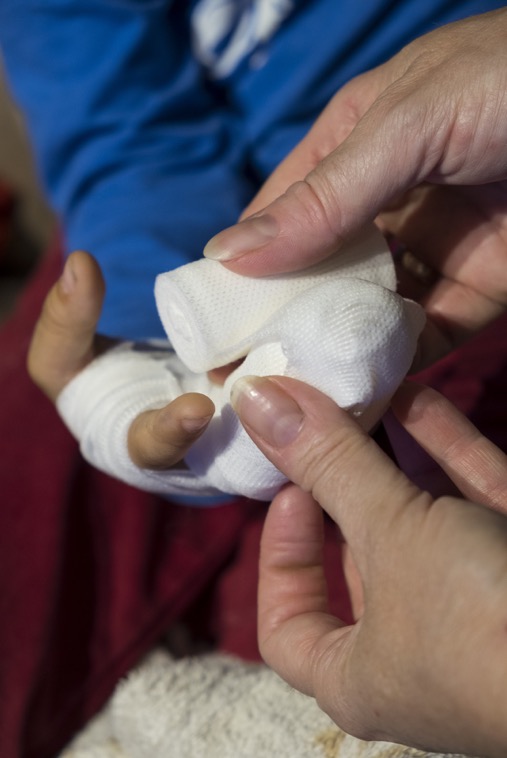 rshp.scot
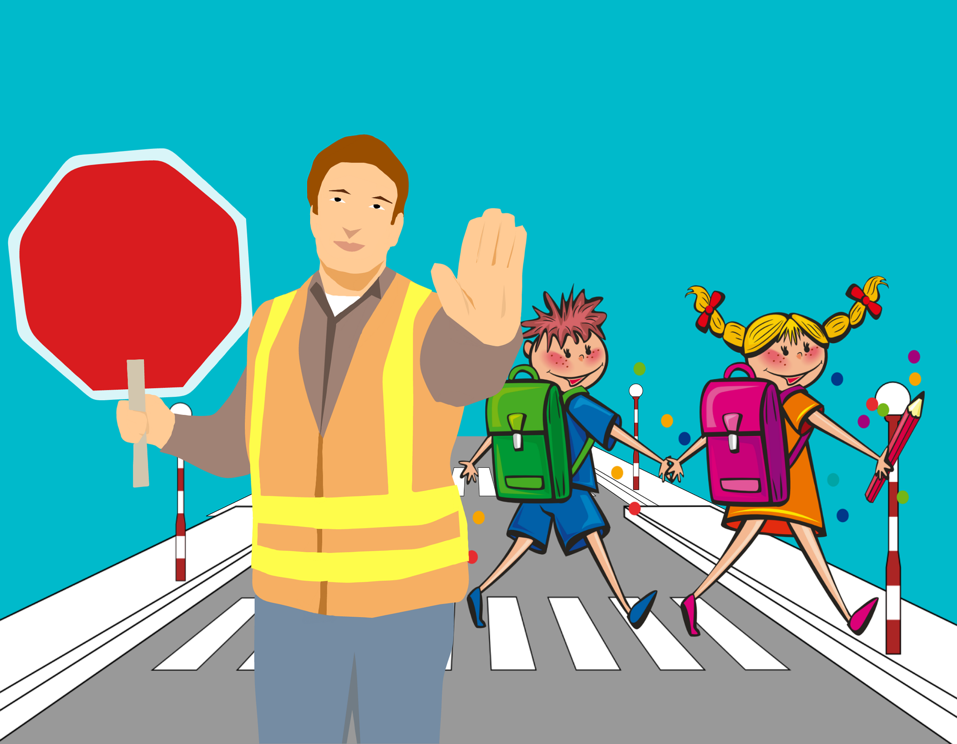 rshp.scot
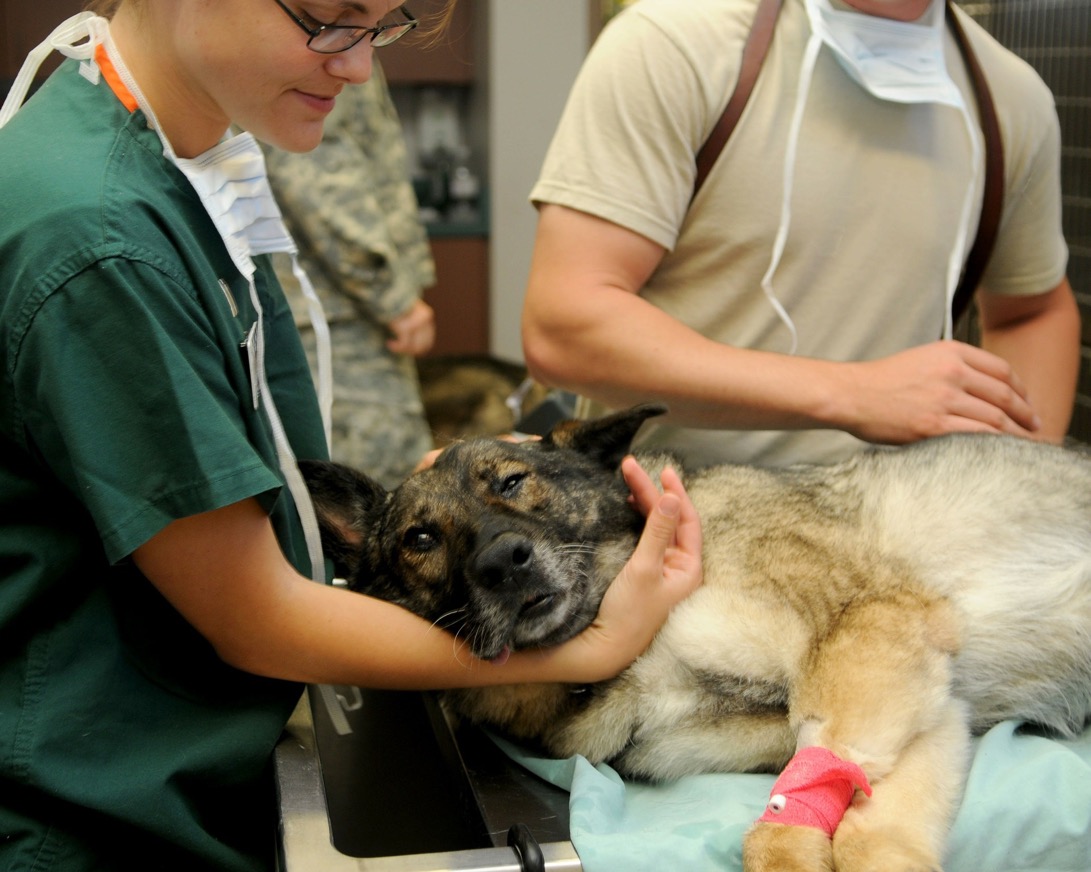 rshp.scot
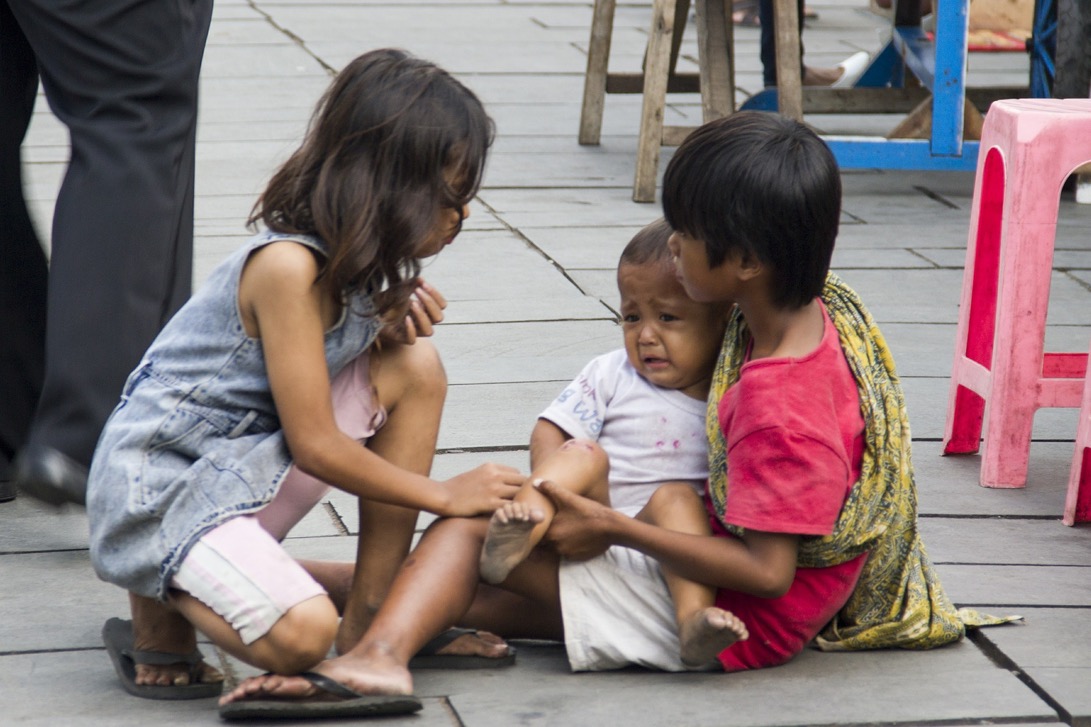 rshp.scot
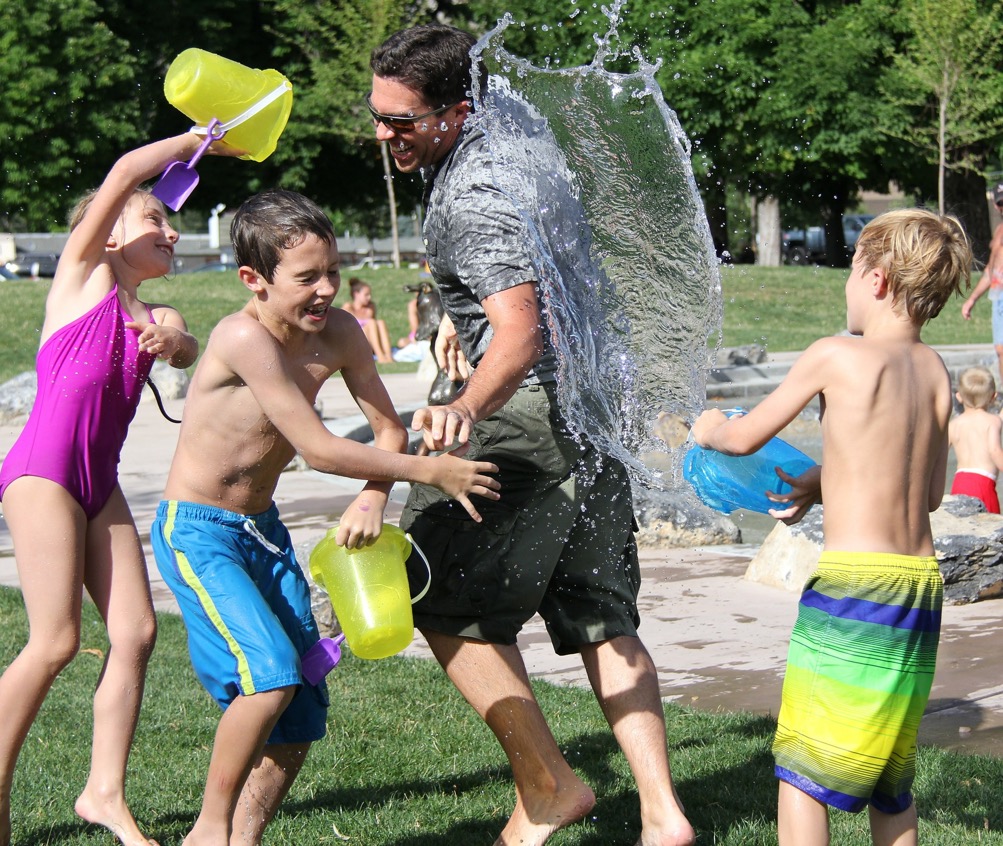 rshp.scot
What help or care do these people or animals need?
rshp.scot
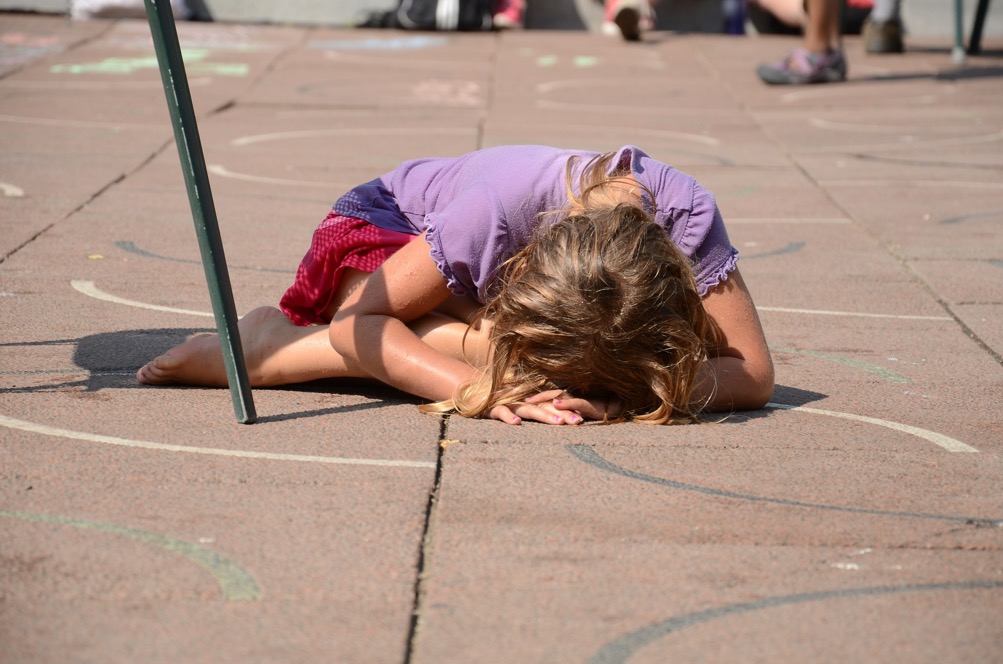 rshp.scot
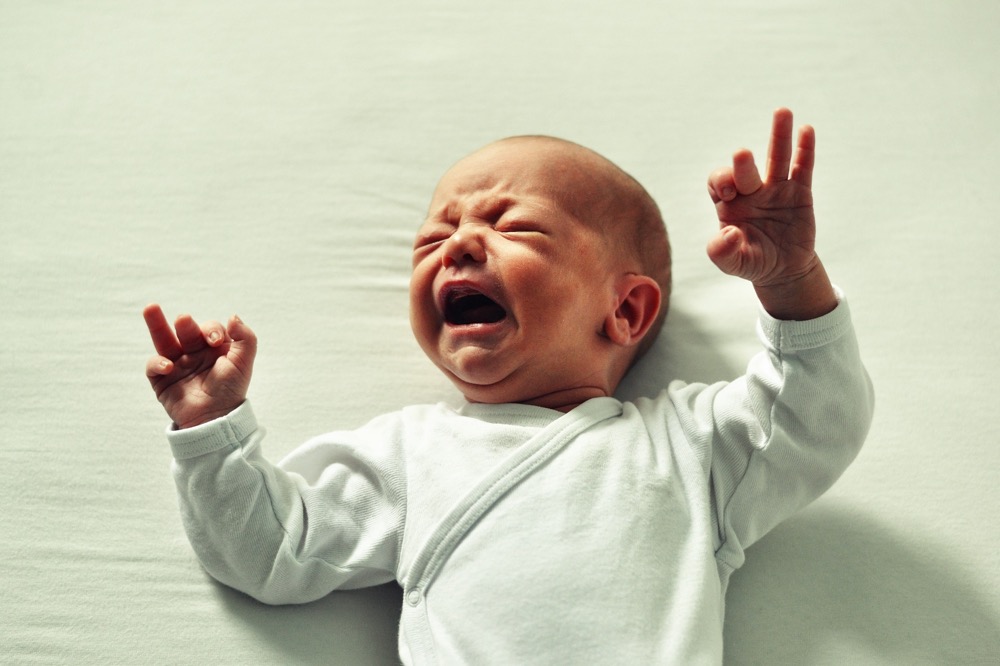 rshp.scot
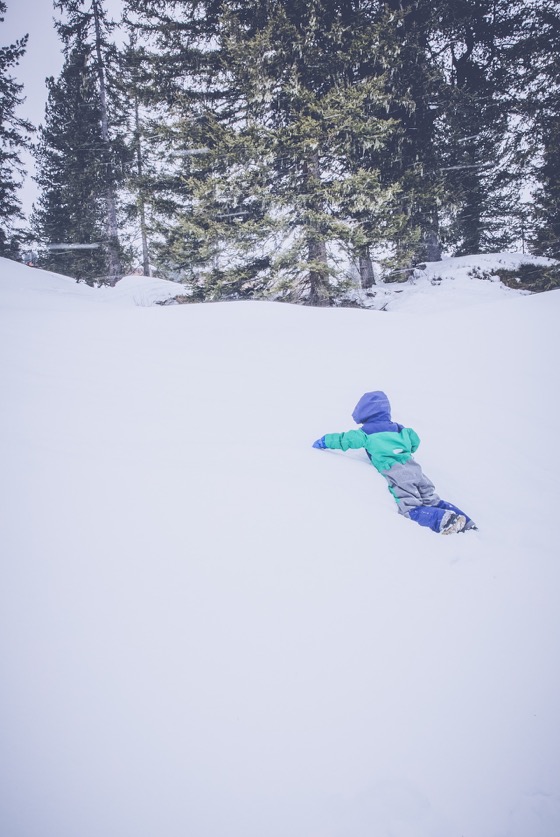 rshp.scot
rshp.scot
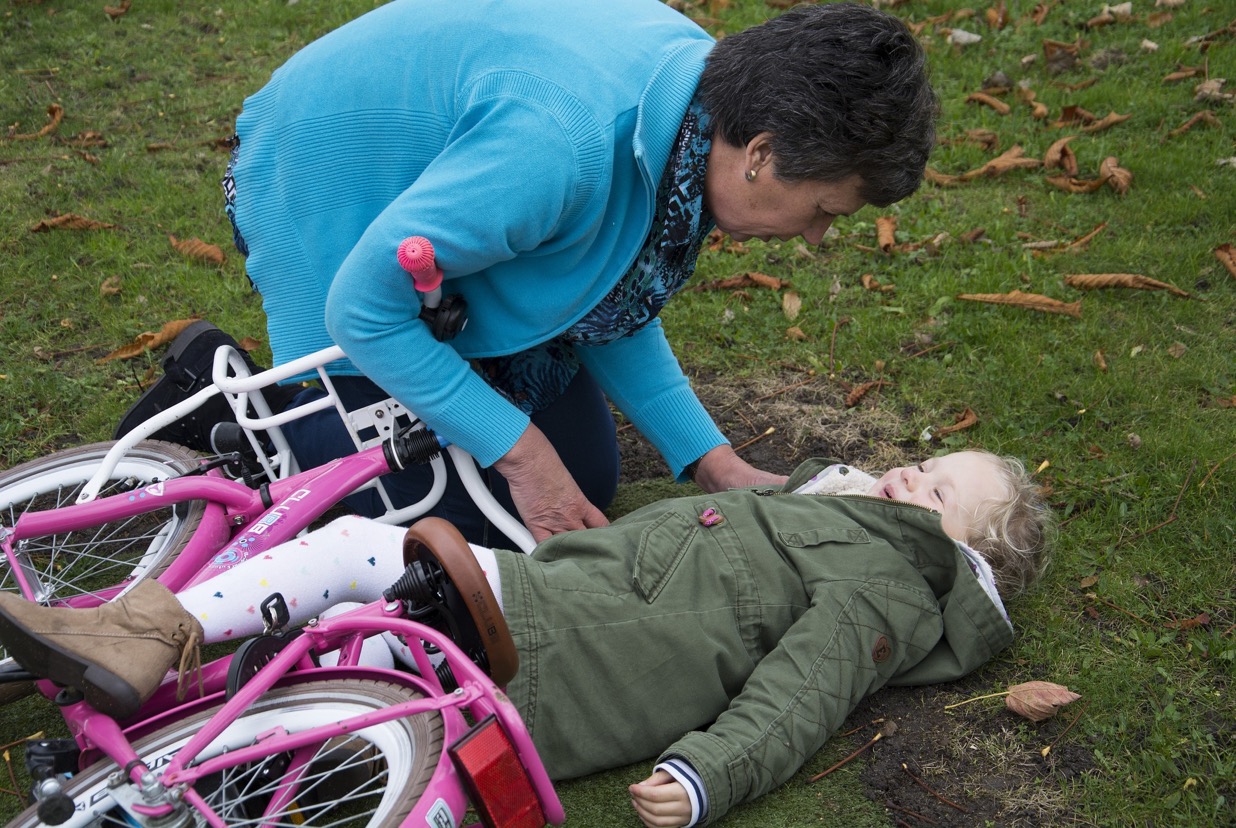 rshp.scot
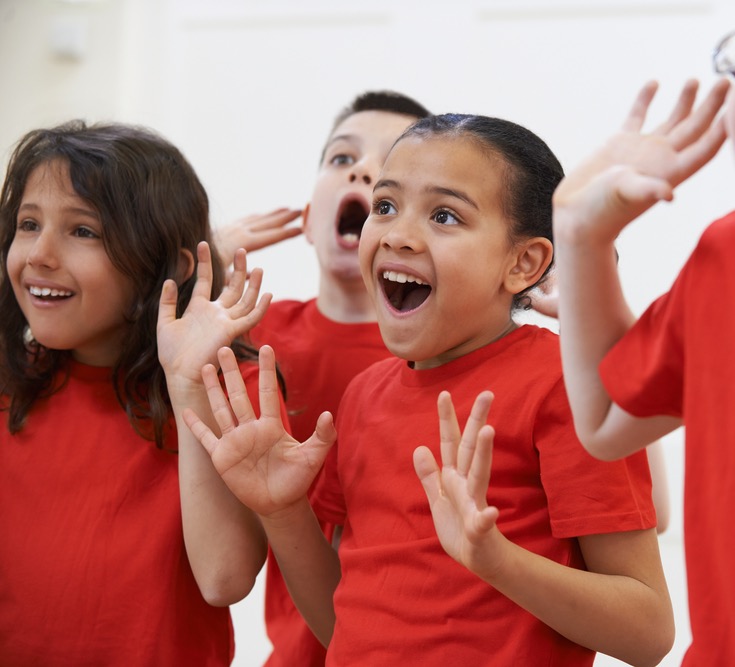 Activity
Work with a partner.
Make a ‘freeze-frame’ as if someone has taken a picture. The picture must show one person caring for another person or animal or thing.
We will guess what is happening in your picture.
rshp.scot
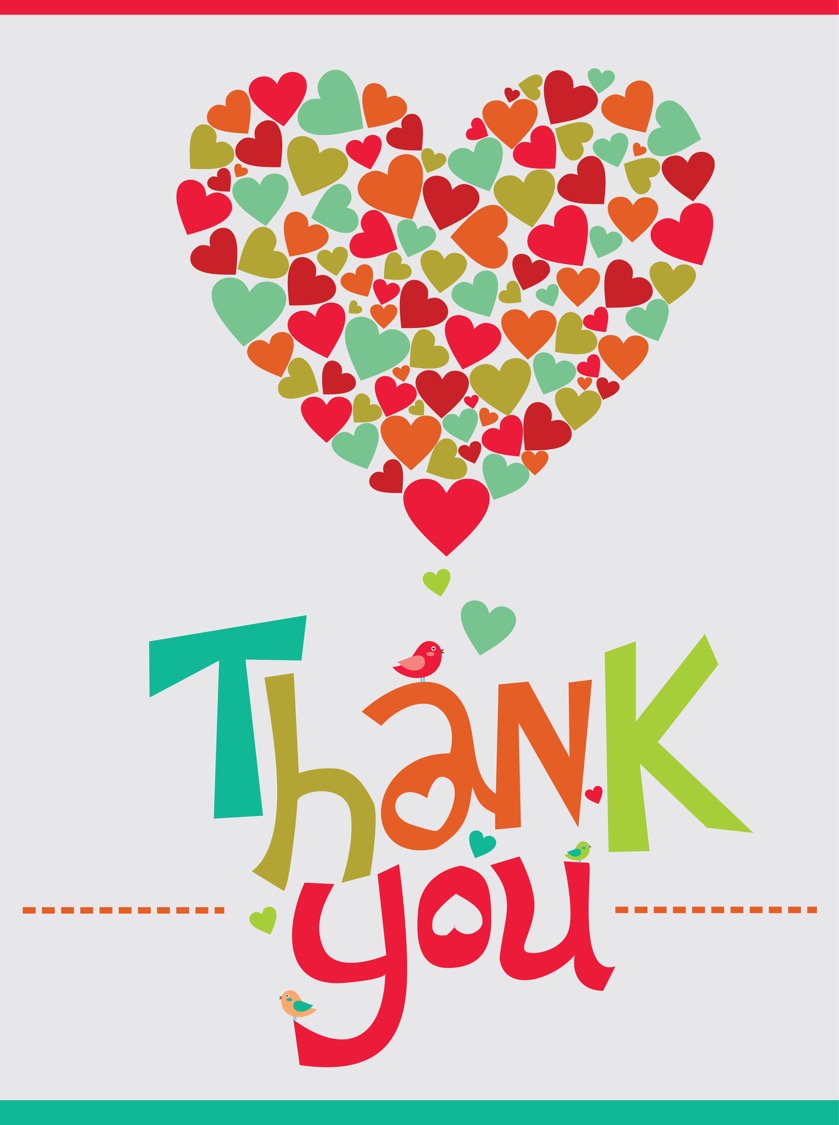 Talking about people who care for and look after us.Activity: Make a thank-you card
rshp.scot
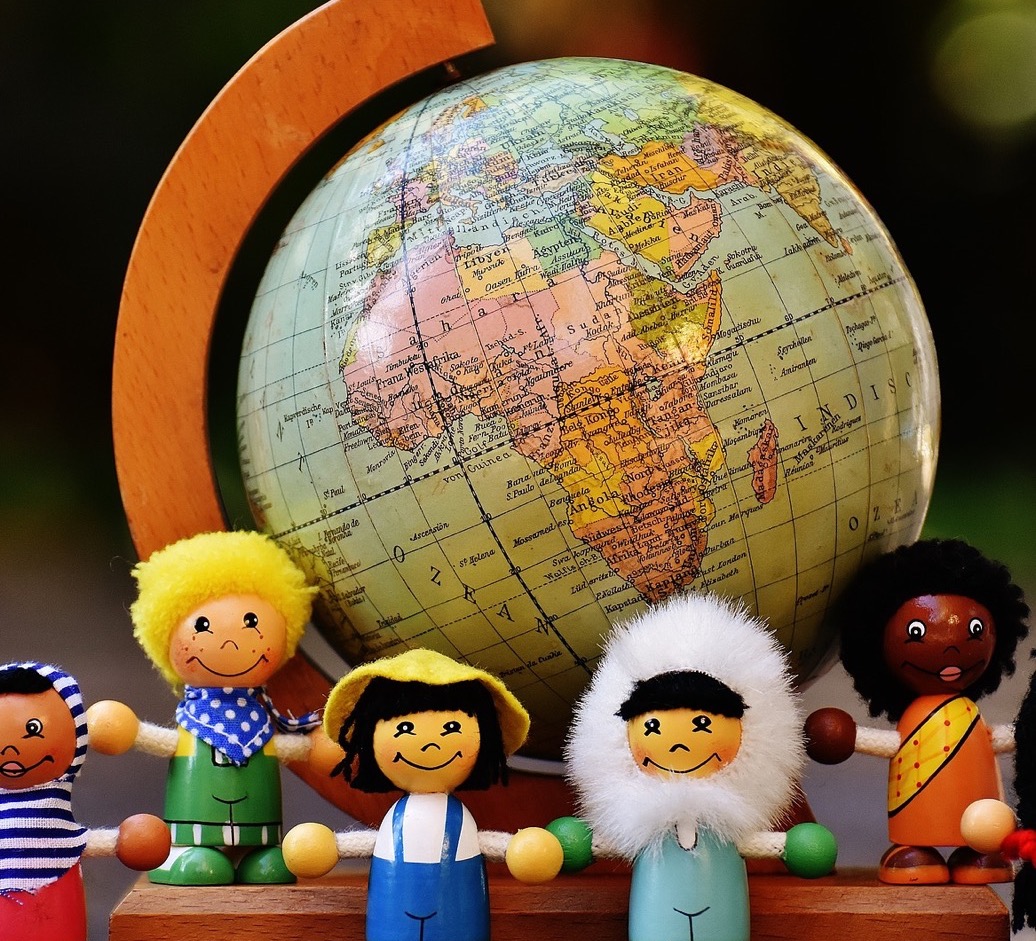 In this class, we are all individuals, different, unique and special.
rshp.scot